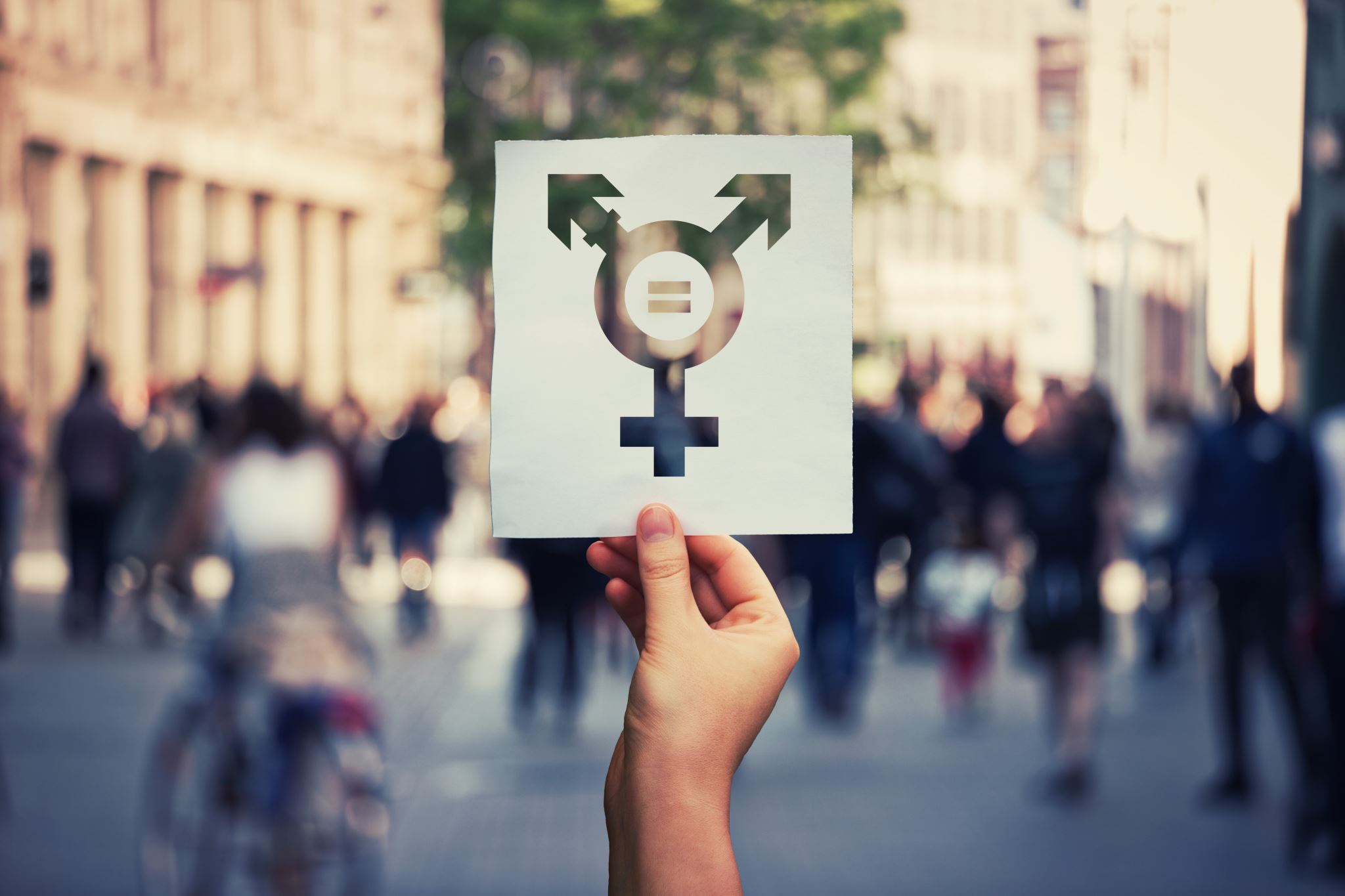 Les 1 DiversiteitBoek : Mensen: Thema 4 &              WikiwijsDocent: Janny Schinkel j.schinkel@noorderpoort.nl
Voor klas 04mzc-4BOS
Les 1Boek: MensenThema 4 & wikiwijs
Programma voor vandaag

Checken en bespreken van vooroordelen 
Diversiteit : wat betekent dat? 
Inclusie : wat betekent dat? 
LHBTQIA+: filmfragment
Pauze
Uitleg eindopdracht (wikiwijs)
Aan de slag in 2-tal
Wat zijn mijn doelen bij dit vak?
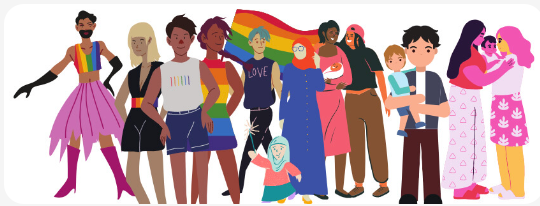 Je kunt vertellen over diversiteit in de samenleving
Je weet wat inclusie betekent
Je kunt voorbeelden geven van culturele invloeden
Je kunt dilemma’s aangeven die te maken hebben met diversiteit en/of inclusie
Je kunt een tijdschrift maken met een online programma (Jilster)
Ruimte om 2x een test te maken die te maken hebben met vooroordelen. Maak ze en bespreek ze met elkaar.
Quest over vooroordelen een test
Onderhuids  een test over in hokjes denken
Wat is VOLGENS JOU diversiteit? En wat is inclusie?
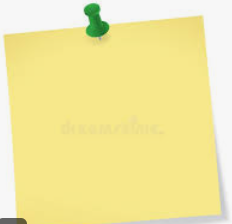 Schrijf jouw mening op en lever in / plak op.
Filmfragment
Wat betekent lhbtqia+? | NPO Kennis
Max 10 min.
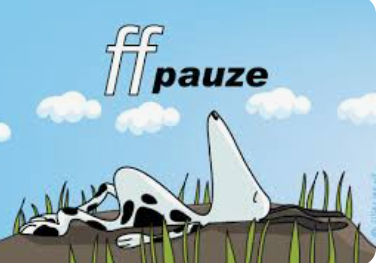 Pauze
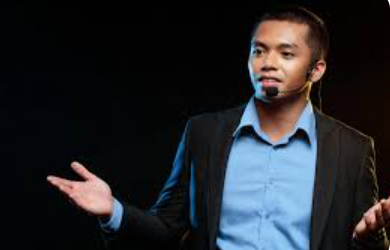 Uitleg wikiwijs
Maak je 2-talCheck Jilster
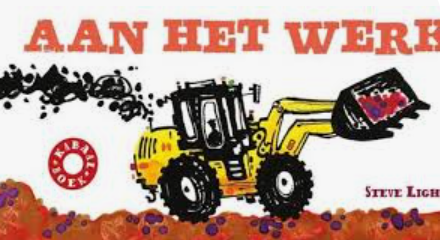 Bedenk een doelgroep waar jullie tijdschrift over gaat. Geef dat door aan de docent.